Direkte und indirekte Proportionalität
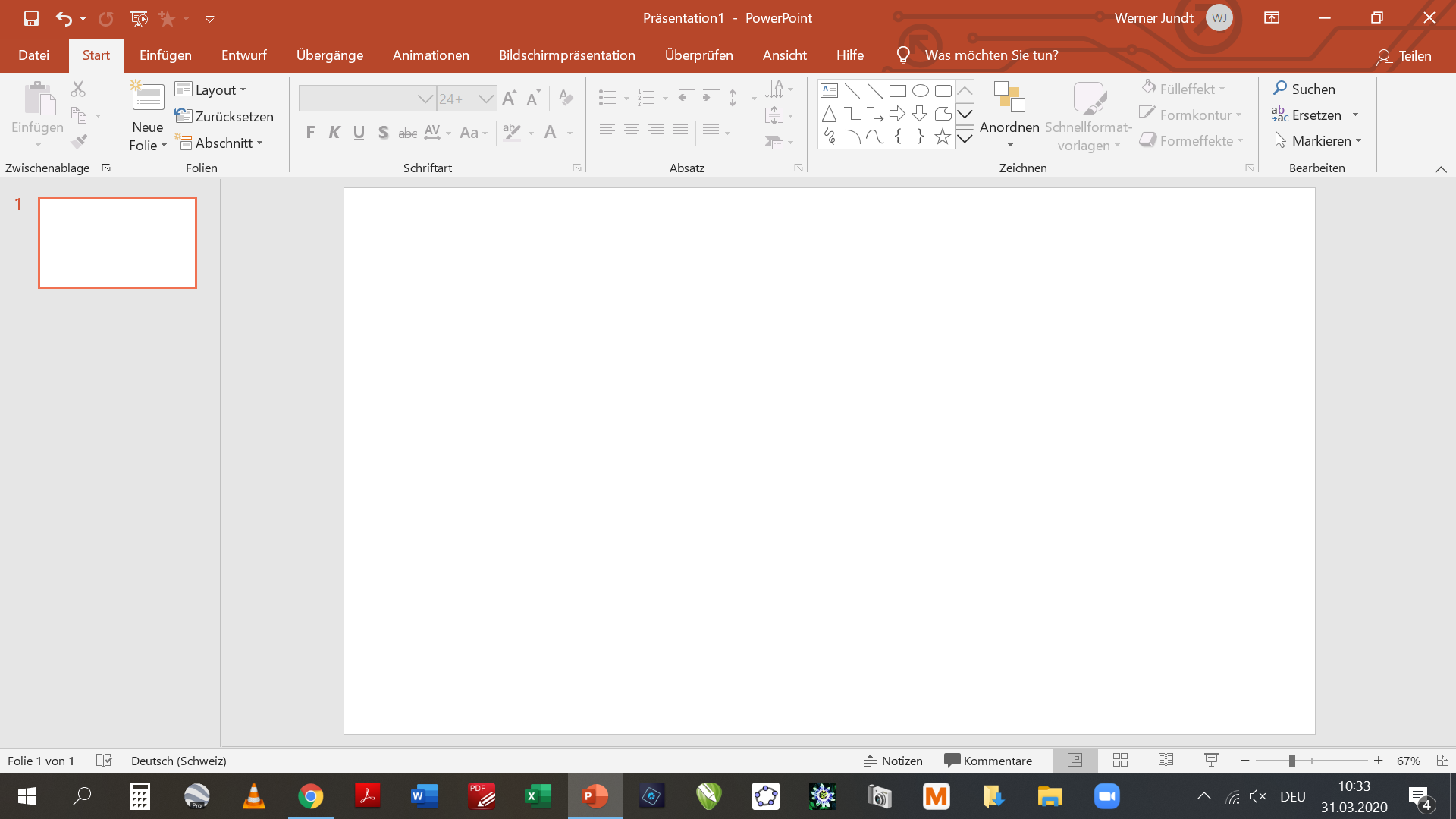 Zur Präsentation der Erklärungen gelangst du mit
[Bildschirmpräsentation] [Von Beginn an] in der Menüleiste

oder wenn du auf deinem Bildschirm auf dieses Symbol klickst.
Mit der Vorwärtstaste des Computers kannst du in der Präsentation weiterfahren oder zur nächsten Aufgabe wechseln. 
Fahre jeweils erst weiter, wenn du die Darstellung verstehst. Erkläre dir selber, was du siehst.
Mit der Rückwärtstaste des Computers kannst du eine Darstellung wiederholen.
Direkte und indirekte Proportionalität
Menü
Z
Anklicken zur Aufgabe Z 		- Einstieg
U1
Anklicken zur Aufgabe U1 		- eher einfach
U2
Anklicken zur Aufgabe U2 		- eher einfach
O1
Keine Erläuterungen 		- anspruchsvoll
O2
Keine Erläuterungen 		- anspruchsvoll
+1
Anklicken zur Aufgabe +1		- weiterführend
+2
Keine Erläuterungen 		- weiterführend
Z
H
Fr.3.45
Fr.3.45
3  45g = 135g
300g
Zurück zum Menü
Immer, wenn dieser Pfeil erscheint, kannst du mit der Vorwärtstaste weiterschalten.
Erkläre dir die Darstellung, bevor du weiterfährst.
U1
Rechnerische Lösung
= 300g
g            Fr.

300         3.45

100         1.15
g            Fr.

285         4.90

100         1.72
: 3
: 2.85
: 2.85
: 3
1.72        Fr./100g
Immer, wenn dieser Pfeil erscheint, kannst du mit der Vorwärtstaste weiterschalten.
Erkläre dir die Darstellung, bevor du weiterfährst.
U1
Graphische Lösung
= 300g
Ca. 1.15 Fr./100g
= 285g
Ca. 1.70
Ca. 1.15
Ca. 1.70 Fr./100g
Zurück zum Menü
Erkläre dir, was du siehst. 
Mit der Vorwärtstaste kannst du dann weiterfahren.
U2
3 Portionen à 45 g
Fr.       Portionen

  6.95        3        
 
  2.32        1

  100        43.1
 43.1
: 3
?
100 : 2.32 = 43.1
Ca. 43 Portionen
Zurück zum Menü
Erkläre dir die Darstellung, bevor du weiterfährst.
+1
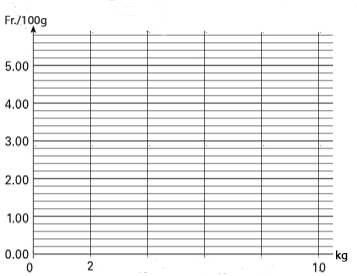 Resultat von U1
135g
g            Fr.

  100         5.15

1940         100
 19.4
285g
100 : 5.15 = 19.4
g            Fr.

  100         1.72

5810         100
 58.1
Erkläre dir die Darstellung, bevor du weiterfährst.
+1
Vergleich mit U2

Verbinde die Punkte in beiden Diagrammen mit einer Linie.
      Vergleiche den Verlauf dieser beiden Kurven.

Vergleiche die Lage der Punkte A bis H auf beiden Kurven.

Überlege, warum der Preis pro Portion (U2) und der Preis pro Gramm zu unterschiedlichen Ergebnissen führt.
Zurück zum Menü